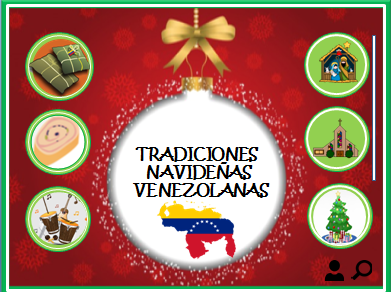 El pesebre o el nacimiento
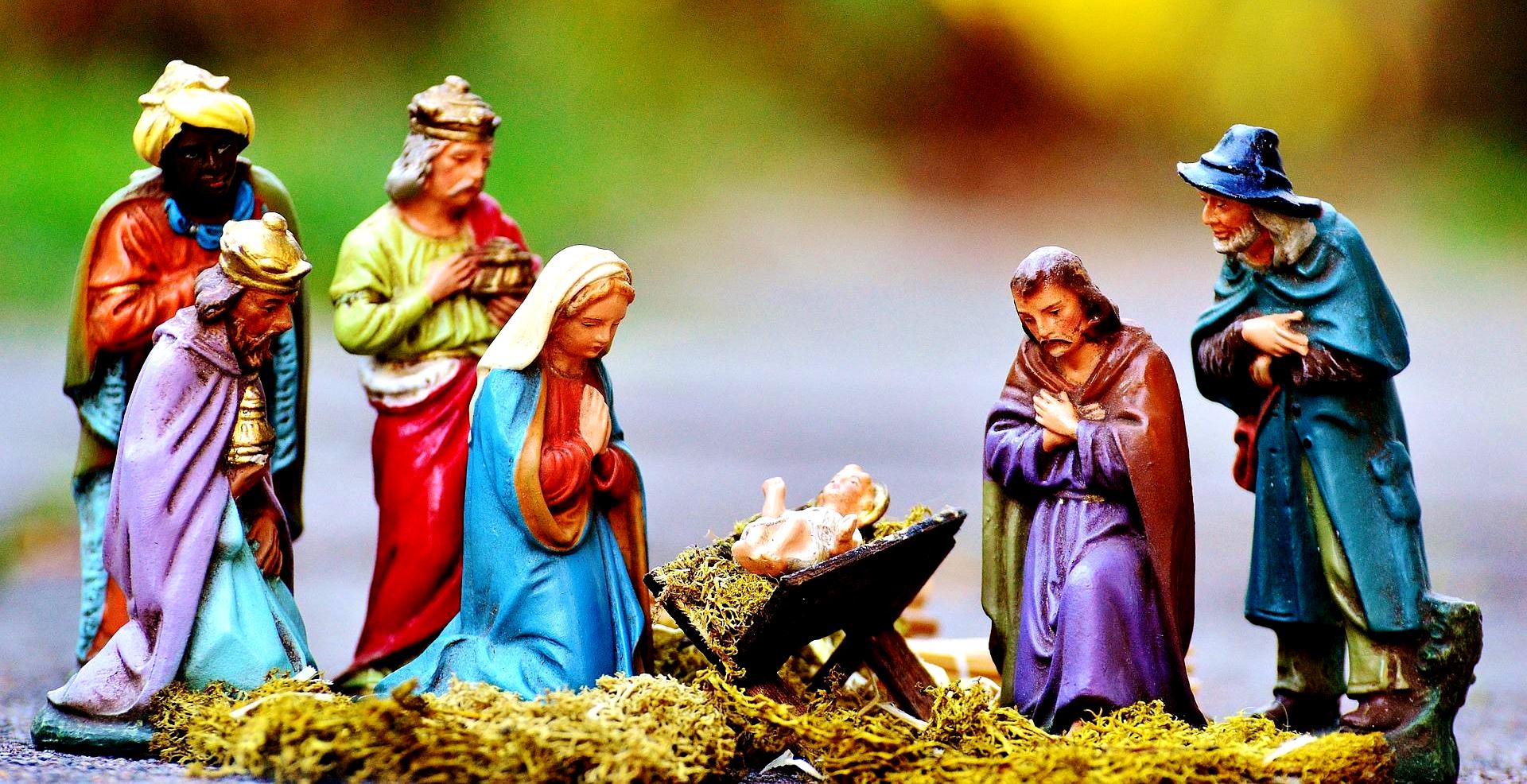 Las tradiciones culinarias
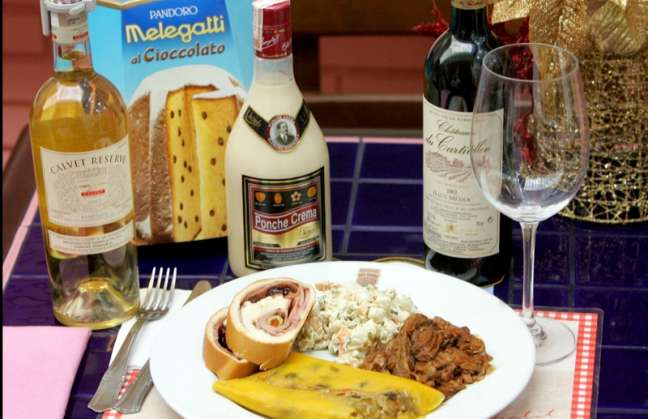 La música
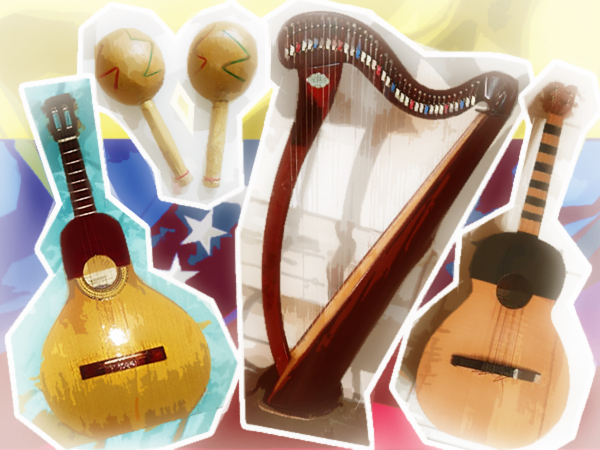 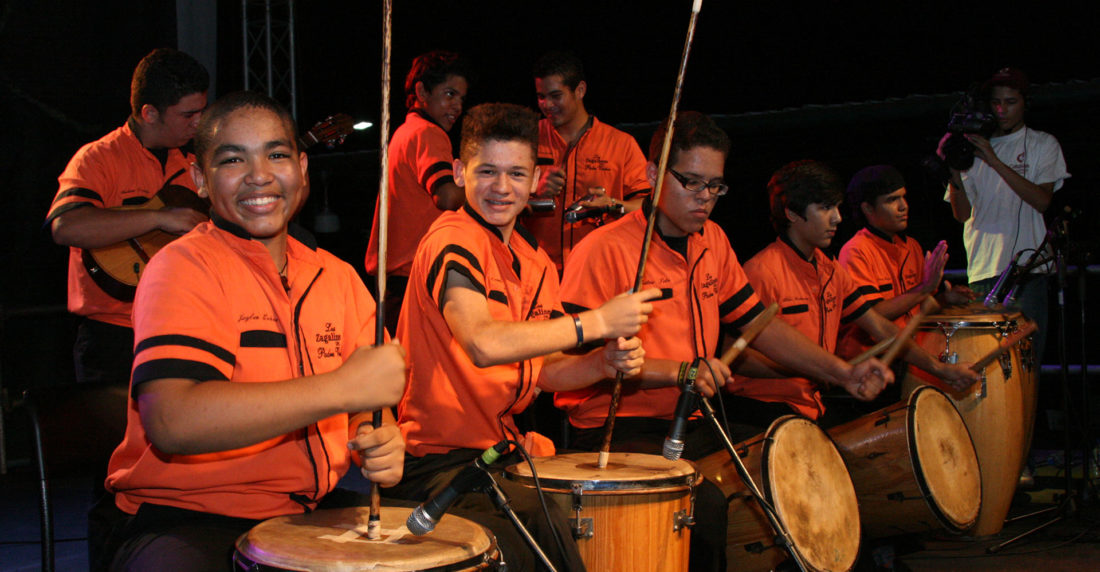 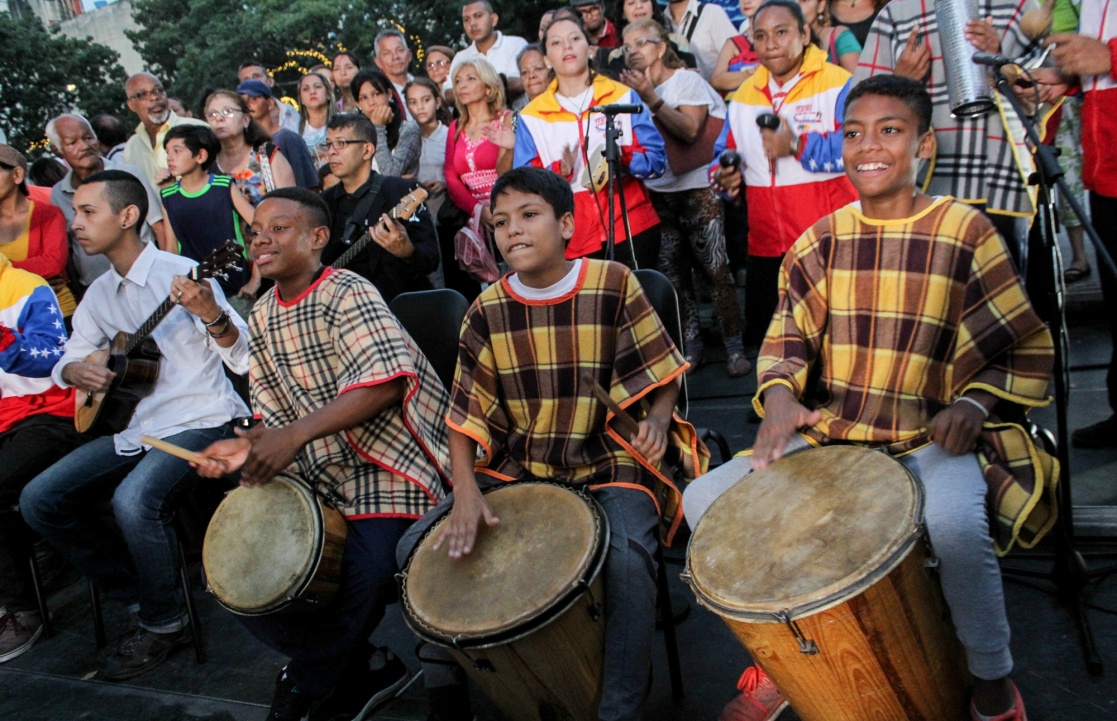 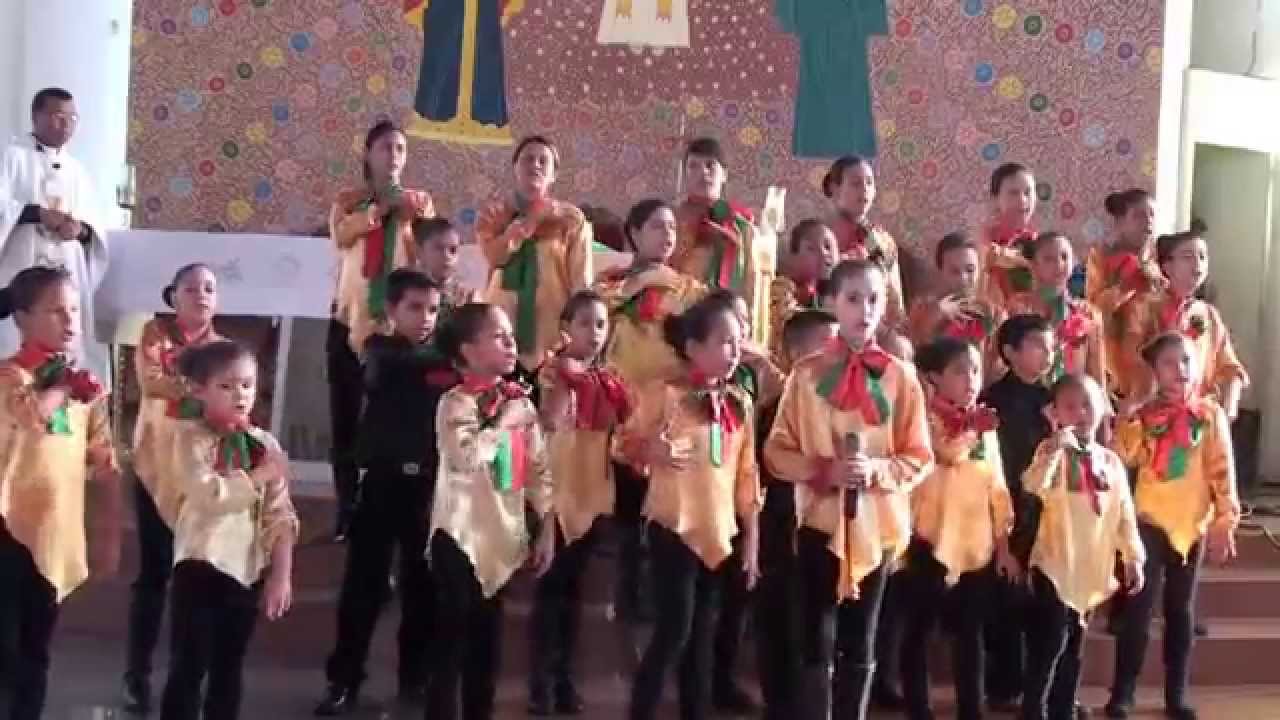